第14课   爷爷的耳朵不太好
ěrduo
2
山东大学国际教育学院
来华留学生预科部
生词
后边                  hòubian            N          back; rear
黑板                  hēibăn              N          blackboard
配                        pèi                    V          to match
眼镜                  yănjìng             N         glasses
爱好         	       àihào	                N          hobby
电子游戏   diànzǐyóuxì	N          video game
盘子        	       pánzi	                N          plate
筷子        	       kuàizi               N          chopsticks
散步                 sànbù                VO       to take a walk
经过        	       jīngguò             V         to go by
顺便        	shùnbiàn       Adv 	 in passing
鸡蛋        	jīdàn	     N         egg
面包        	miànbāo       N    	 bread
语法
副词：又   The adverb “又”                   
格式：不是…就是…   
       The structure “不是…就是… ”either…or…
量词重叠   The reduplication of measure words
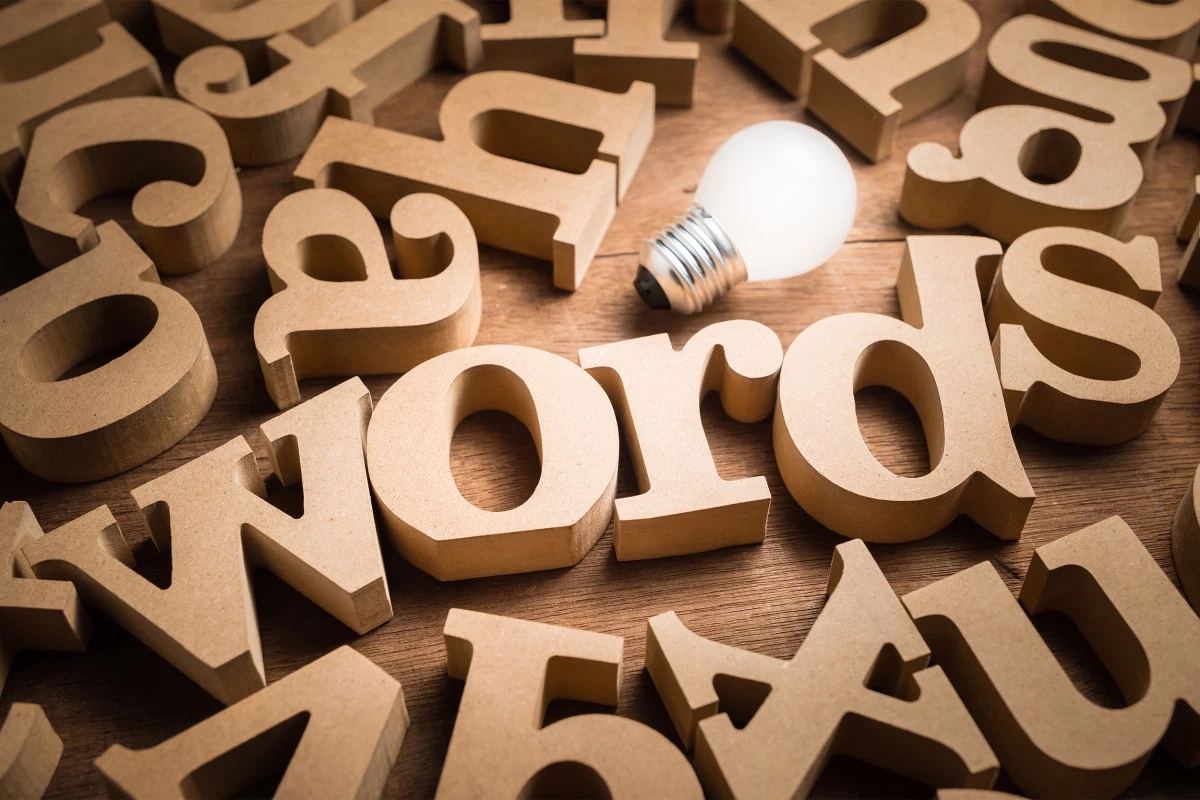 生词
WORDS
后边
= 后面
N
妈妈们坐在教室后边。    
后边的那位同学，请你到前边来一下。
后面的课文比前面的难多了。
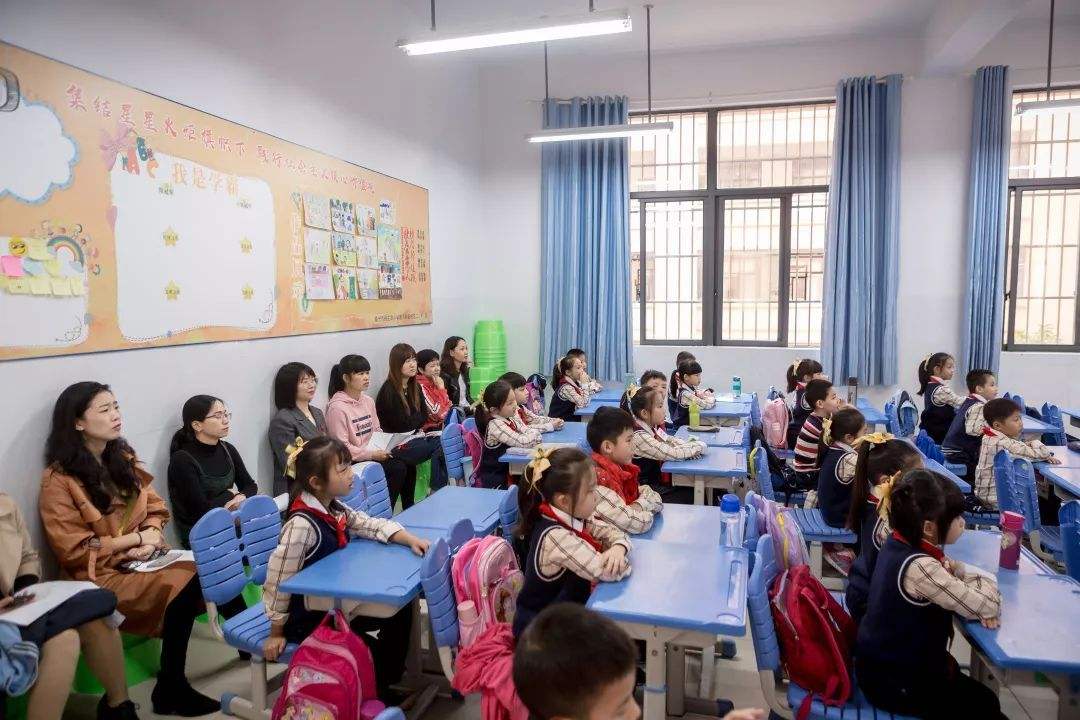 黑板
N
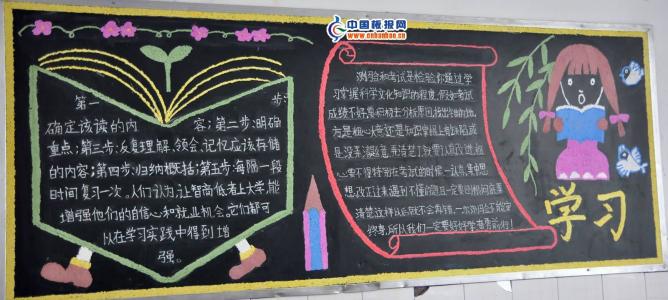 一块黑板/白板
把字写在黑板上
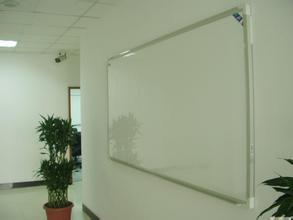 眼镜
配
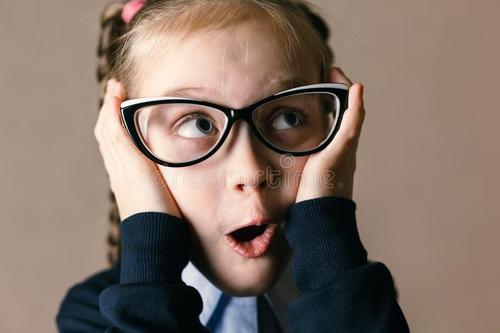 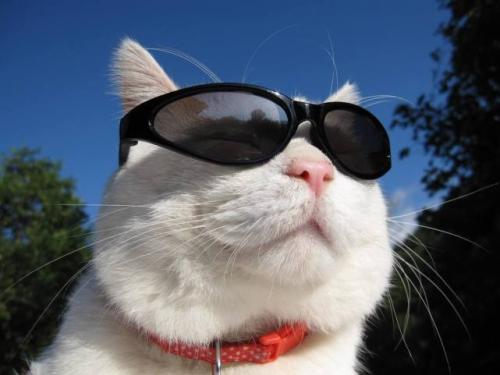 V
N
戴着眼镜
他看不清楚黑板上的字了，得配眼镜了。
太阳镜
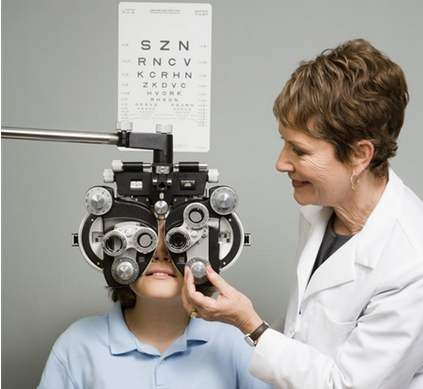 爱好
N
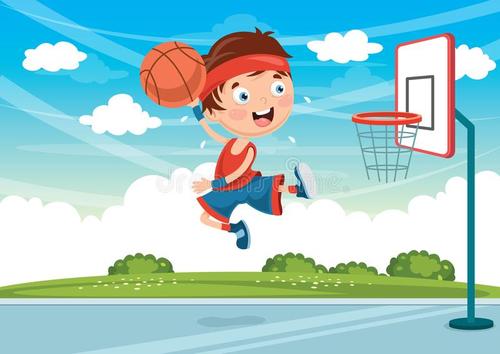 A：你有什么爱好？
       你的爱好是什么？
B：我喜欢______。
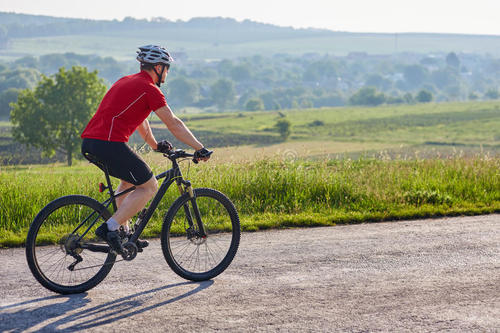 唱歌
看书
旅行
电子游戏
NP
玩电子游戏
玩手机游戏
少玩游戏！多看点儿书！
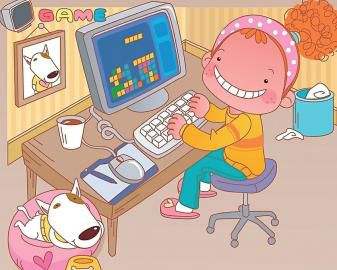 盘子
N
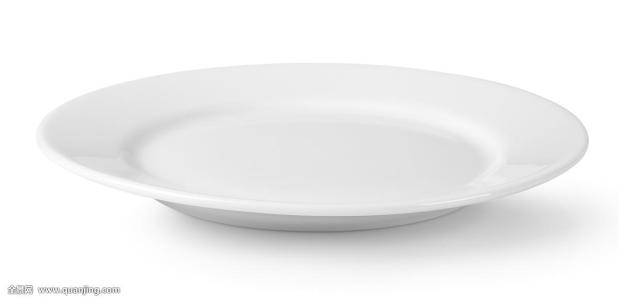 一个盘子
一盘菜、水果
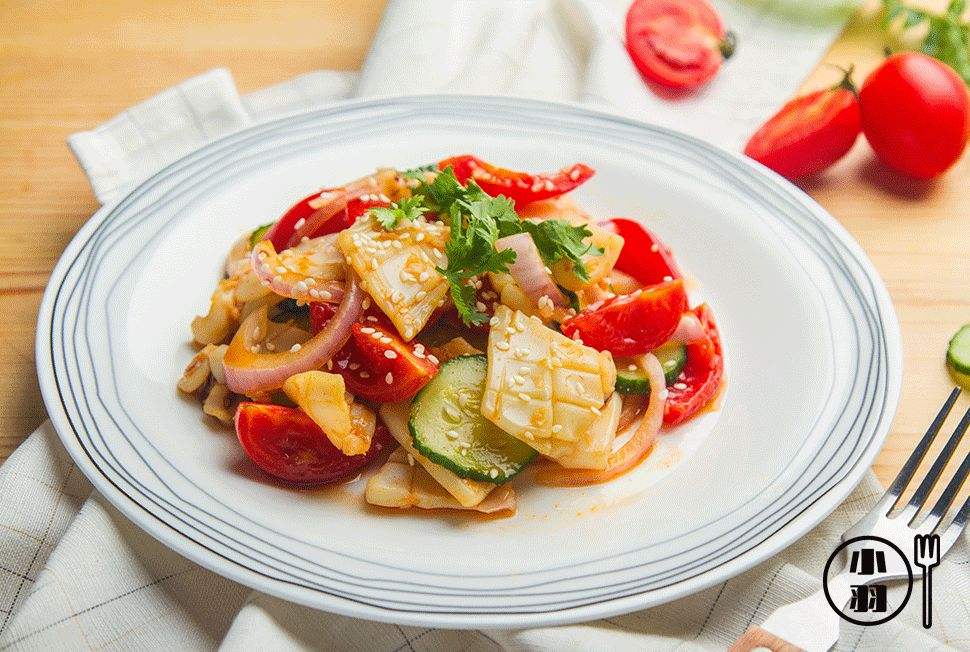 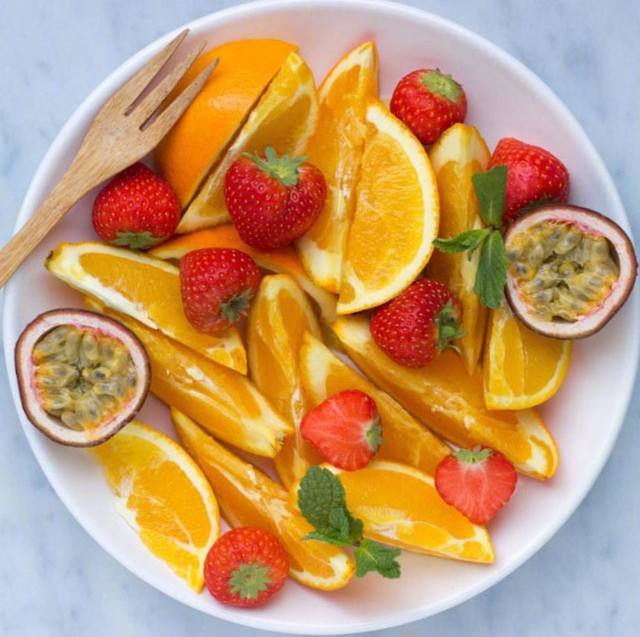 筷子
N
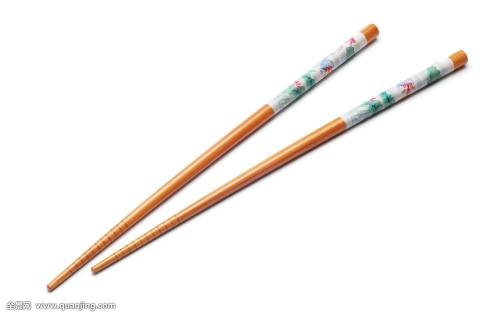 一双筷子
在中国，人们用筷子吃饭。
我已经习惯用筷子吃饭了。
散步
VO
散散步      
他们散了半个小时步。     
我每天都带着狗出去散一下步。
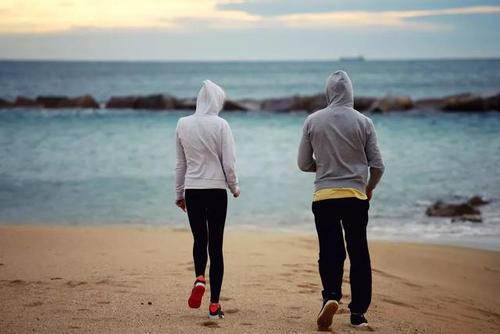 经过
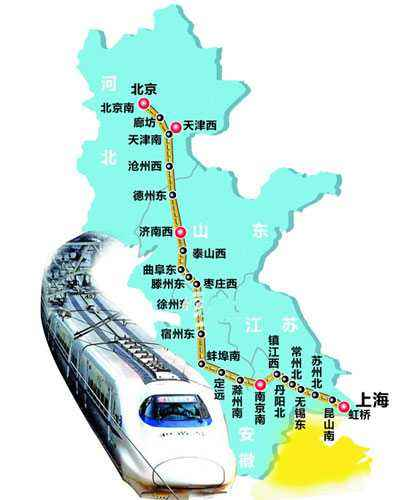 V
从上海坐火车到北京，一定经过济南。
A：哪路公共汽车经过山东大学？
B：1路、70路都经过。
你经过超市的时候，帮我买几个苹果吧。
顺便
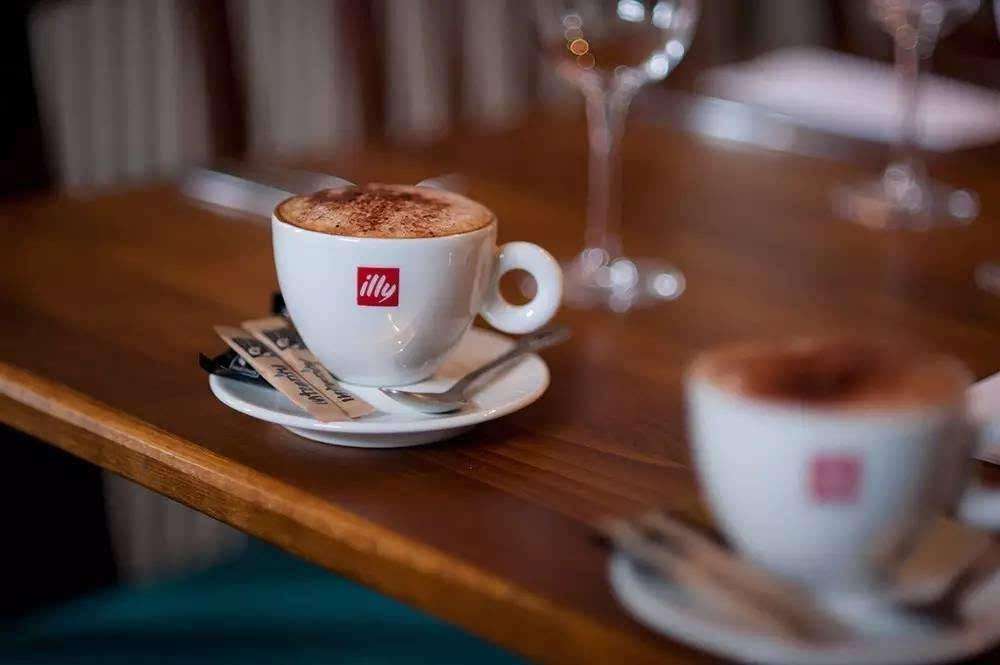 Adv
我现在回宿舍拿东西，顺便在一楼买杯咖啡。
下个星期他要去北京出差，顺便见见那儿的朋友。
下课后我打算去大润发，顺便去理发。
你要去超市吗？能不能顺便帮我买点儿青菜？
鸡蛋
N
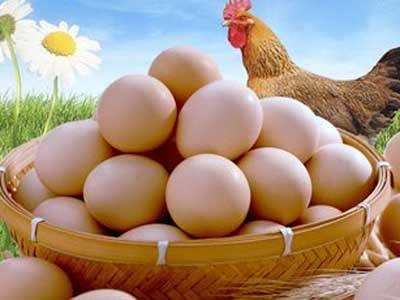 鸡蛋多少钱一斤？
他把鸡蛋打到碗里。
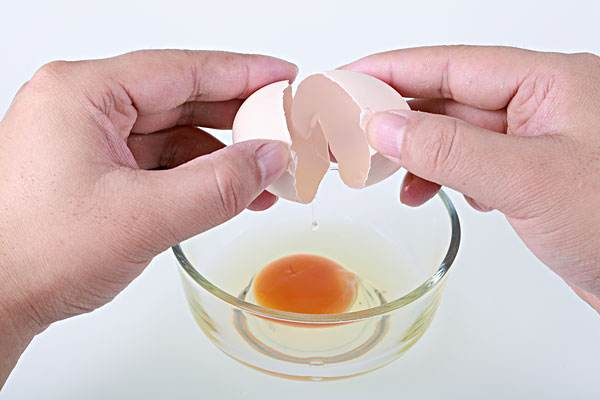 面包
N
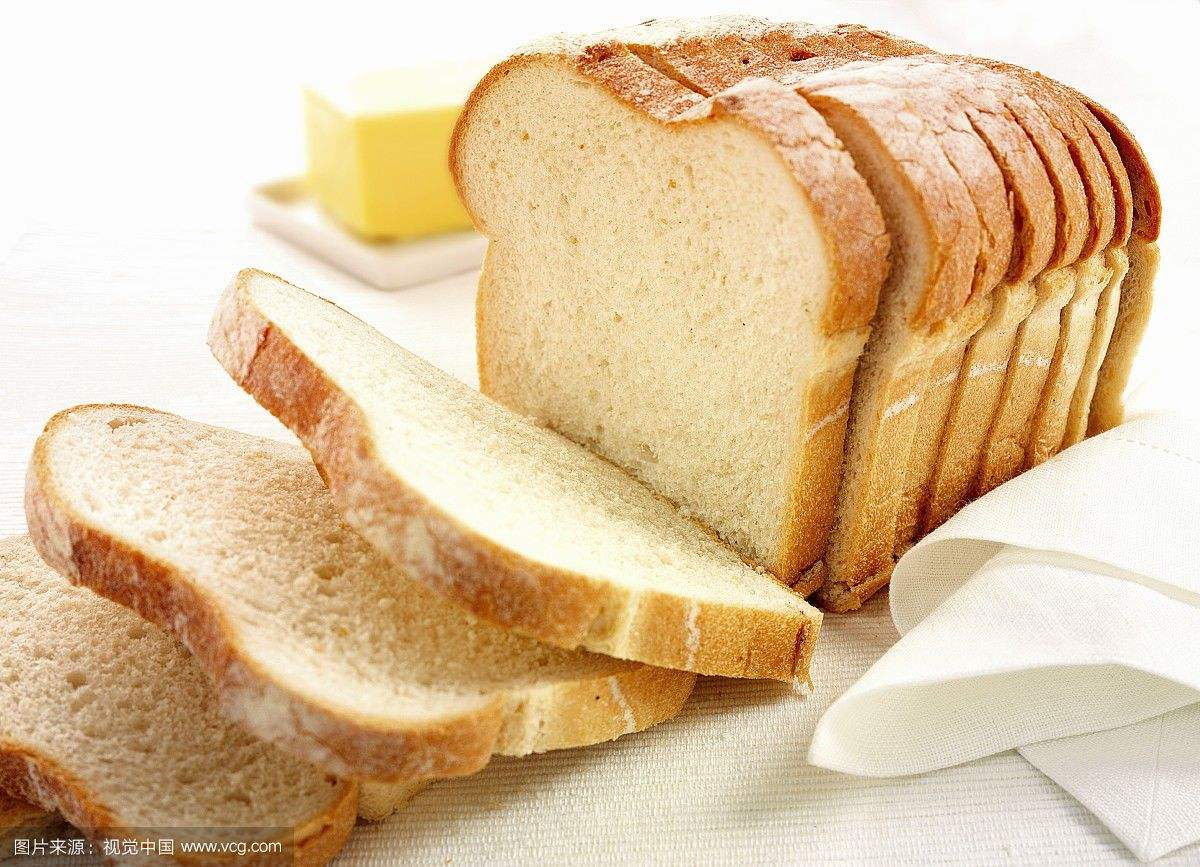 一个/块/片面包
她经常自己做面包。
你喜欢吃面包吗？
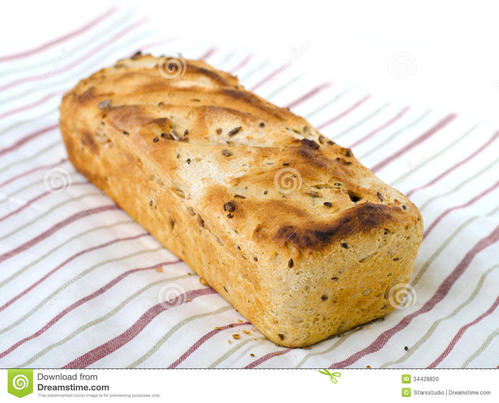 语法
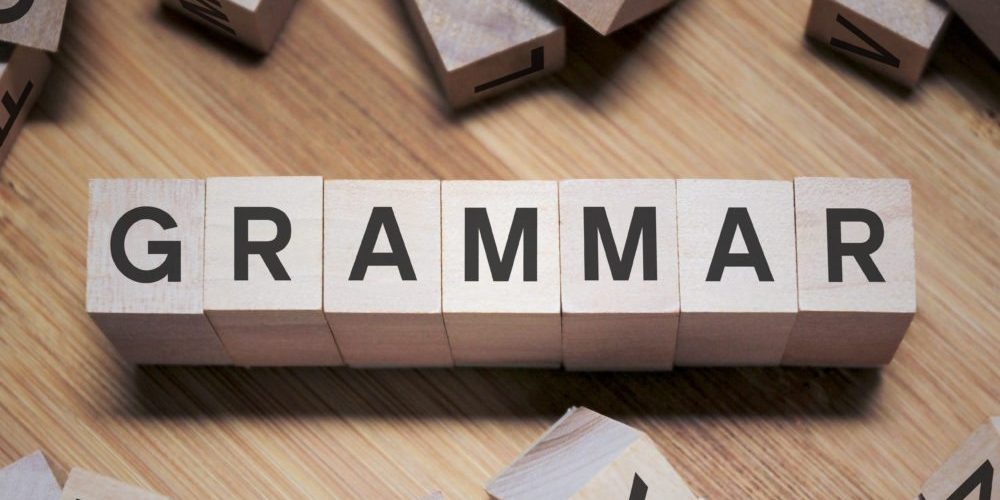 GRAMMAR
副词：又   The adverb “又”
上个星期买的苹果很甜，我昨天又买了一些。
看！昨天晚上又下雪了。

下个星期一又要考试了。
明天又是星期五了，每个星期我最喜欢这一天。
又    再    还
老师，我没有听懂，能再说一遍吗？
这个电影真好看，我上周自己看了一次，昨天和朋友又看了一次。
我昨天吃了面条，今天还想吃面条。  

妈妈又快过生日了，我得准备个礼物。
练习：选词填空
再       又       还
（1）A：今天银行不开门，我们明天     去吧！
          B：好吧。那我们今天     去看一个电影吧。
（2）昨天下雨，今天     下雨了。
          不知道大卫今天     来不来。
（3）明天     是星期六了，一个星期我最喜欢这一天。
练习：选词填空
再       又       还
（1）A：今天银行不开门，我们明天     去吧！
          B：好吧。那我们今天     去看一个电影吧。
（2）昨天下雨，今天     下雨了。
          不知道大卫今天     来不来。
（3）明天     是星期六了，一个星期我最喜欢这一天。
再
再
又
还
又
格式：不是…，就是…   The structure “不是…，就是…”（either…or…）
最近天气不好，不是阴天就是下雨。
她看起来不是中国人就是日本人。 
他每天都很忙，不是上课，就是自习。
他特别爱看书，每天不是在图书馆，就是在去图书馆的路上。
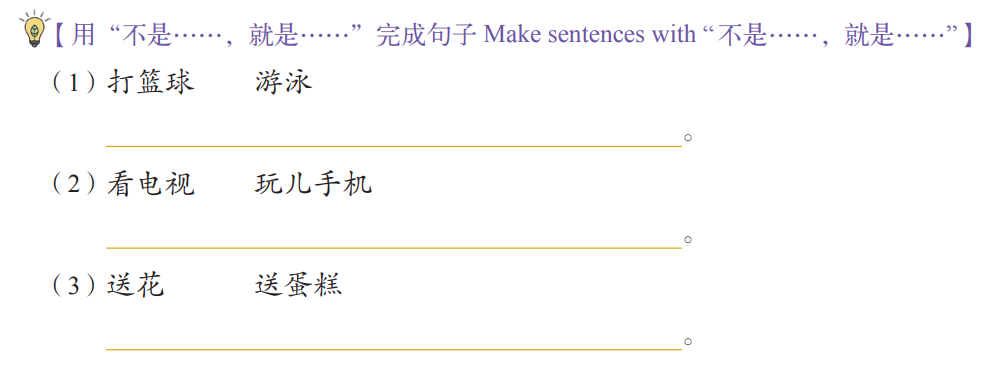 量词重叠   The reduplication of measure words
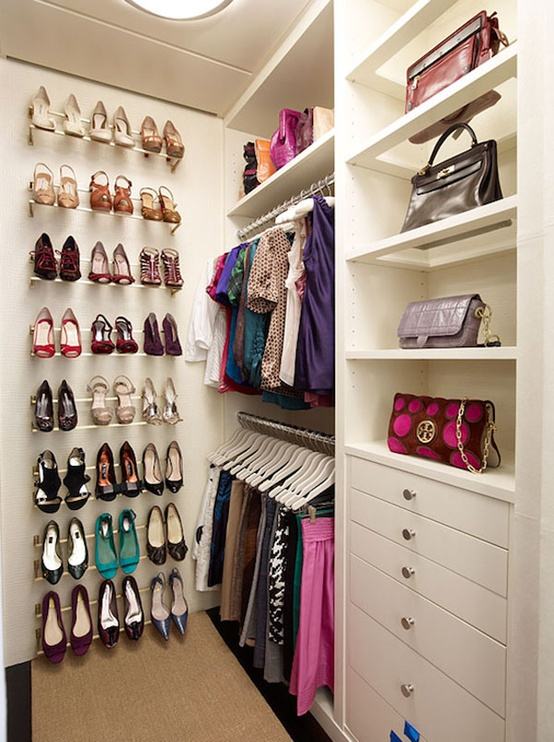 王语的衣服件件都很贵。
这个班的学生个个都很聪明。
下个星期天天都是晴天。
他年年夏天回中国。
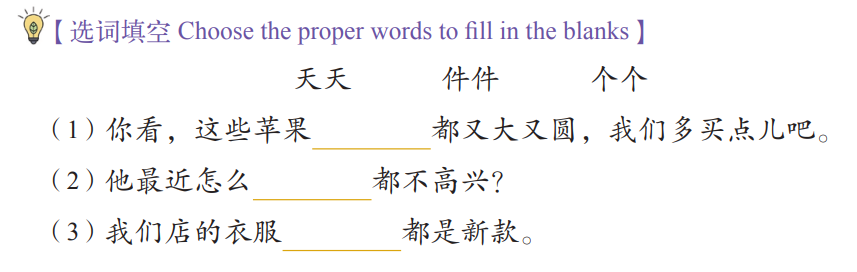 王  语：你怎么又在玩儿手机游戏？
丈  夫：这是一个新游戏，叫《船王》，你要不要试试？
王  语：我不玩儿，你天天不是看电脑，就是看手机，眼睛能舒服吗？
              对了，儿子昨天和我说，他坐在教室的后面看不清楚黑板上的字了。
丈  夫：是吗？那我们周末带他去配眼镜吧。
王  语：行。你别让他看iPad、玩儿游戏了。
             为了眼睛健康，你也换个爱好，少玩儿电子游戏吧。
丈  夫：好，听你的。我来帮你洗碗吧。
王  语：不用了。你帮我放盘子和筷子吧，你放好了我们就带孩子下楼
              散步。经过商店的时候顺便买点儿鸡蛋和面包，家里没有了。